NEOPLASIA
Papilloma- Finger like projections
Papilloma-Fibro-vascular core
Multiple adenomatous polyps of the cecum
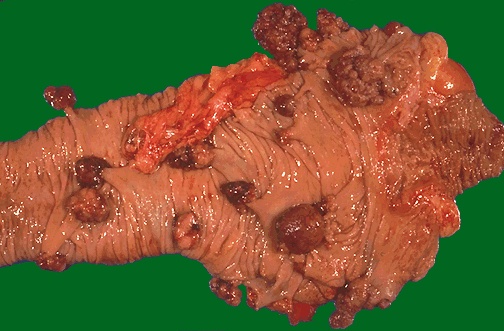 Tubular Adenoma-Colon
Nevus
Nevus
H. Mole
Lymphangioma
Hemangioma
Hemangioma
Hemangioma
Meningioma
Fibroma
Chondroma
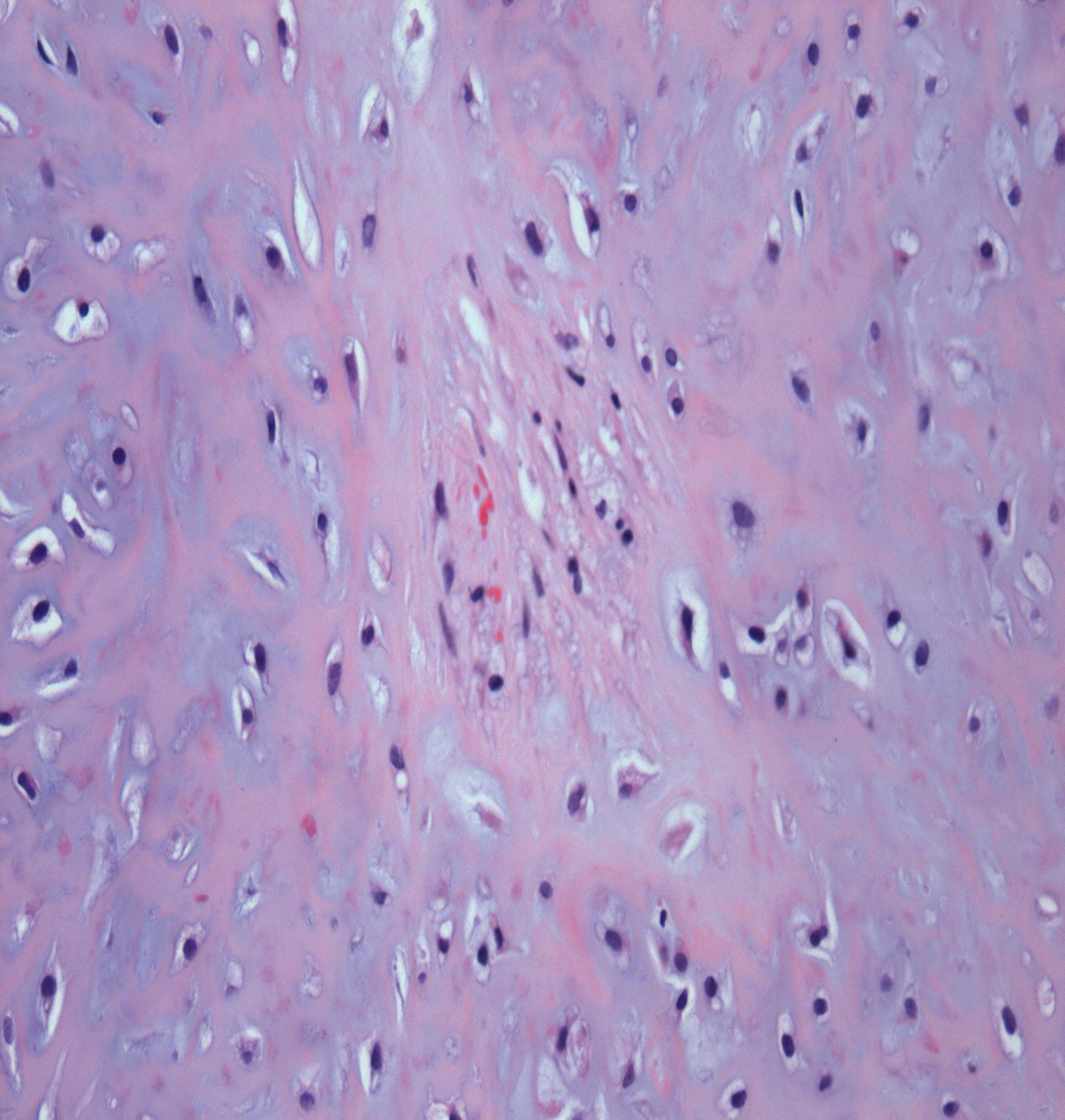 Uterus with leiomyomas
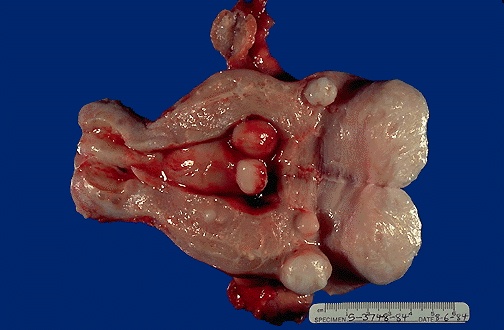 Leiomyoma-Benign looking spindle cells
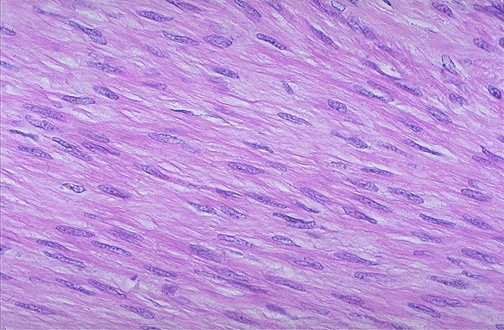 Benign lipoma on the serosal surface of the small intestine
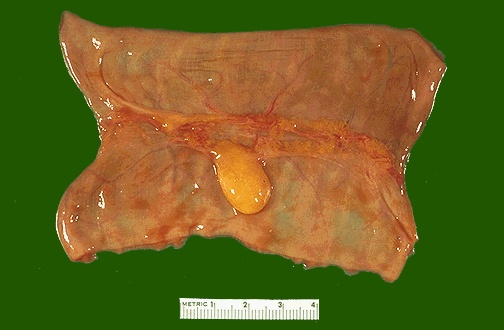 Lipoma
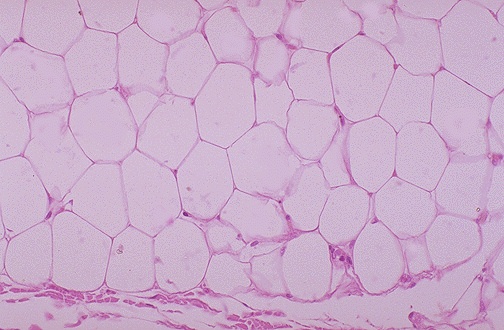 Lipoma
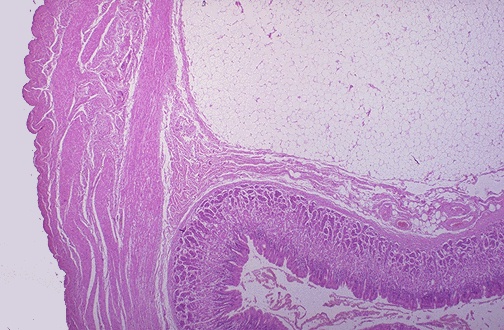 Fibroadenoma-Breast
Fibroadenoma-Breast
Pleomorphic adenoma-Salivary gland
Pleomorphic adenoma-Salivary gland
Hamartoma-Lung
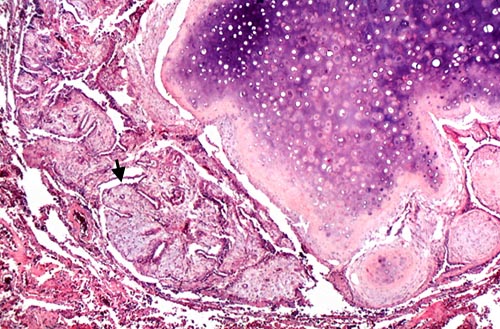 Choristoma-Stomach
Gastroscopic viewEctopic pancreatic tissue
Dermoid cyst
Adenoma-Thyroid- Well circumscribed tumor
Squamous cell carcinoma-Well differentiated
Squamous cell carcinoma. The arrows pointing to?
Adenocarcinoma. It Is ____________differentiated
Adenocarcinoma. Is there any invasion?
Adenocarcinoma-Local invasion
Malignant tumor. What do you see?
Find any malignant criteria
Describe what you see
Tumor giant cells
What is this?
Cervical biopsy- What changes do you see?
Well differentiated adenocarcinoma
Poorly differentiated adenocarcinoma
Describe what you see